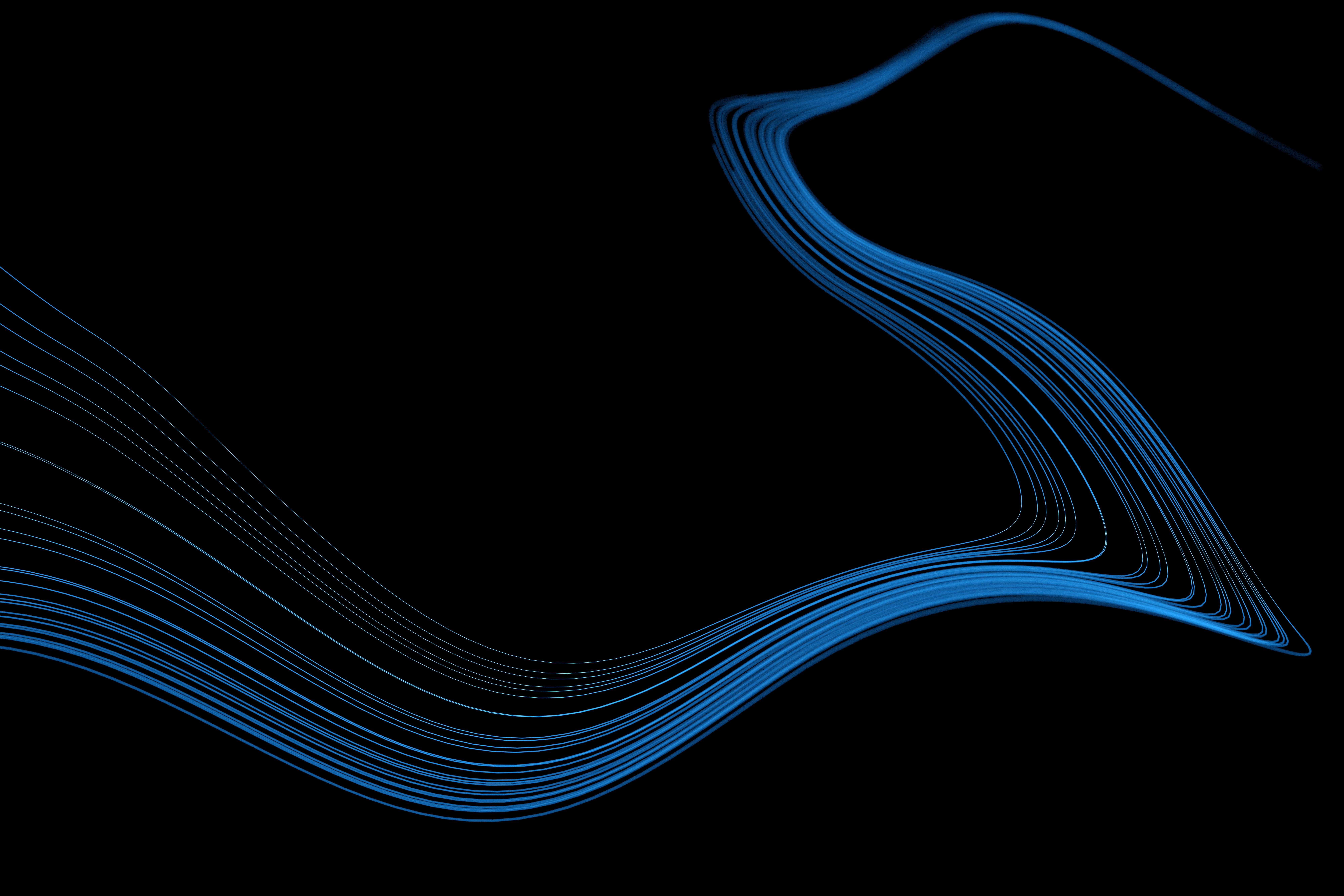 Årsrapport for konsum av TV og online video i Norge 2024
Offisielle tall fra TVOV-undersøkelsen
29.01.2025
1
Oppsummering og informasjon om TVOV-undersøkelsen
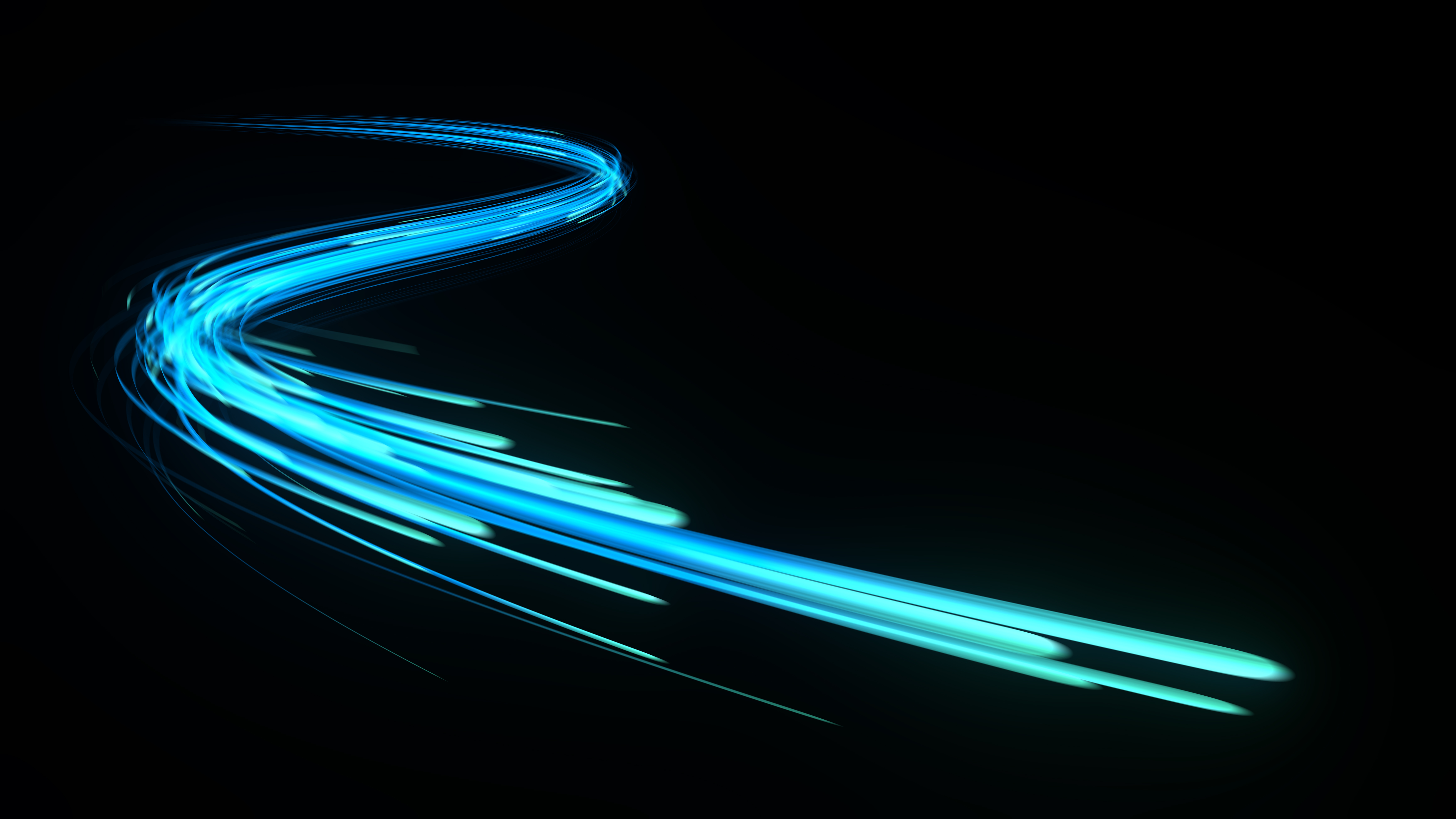 Om TVOV-undersøkelsen
TVOV-undersøkelsen rapporterer seeratferd på alle faste enheter som kan vise TV-sendinger og som regelmessig brukes til dette i de private husstandene tilknyttet undersøkelsen. I tillegg måles TV-seing utenfor hjemmet, samt nett-TV-tjenestene til NRK, TV 2, Warner Bros. Discovery (WBD) på alle typer skjermer. Viaplay Group sin onlinespiller Viafree ble avviklet fra undersøkelsen ved utgangen av mai 2022. 21. mai lanserte WBD strømmetjenesten Max i tillegg til Discovery+. Per 2024 er det kun Discovery+ som er en del av TVOV-målingen. 

Offisielle seertall består av live TV-seing pluss inntil syv dagers tidsforsinket seing (opptak og ukesarkiv), og video on demand (VOD). Til sammen konsoliderte tall.
Video on demand (VOD) er et nytt element som ble innført i rapporteringen fra 2018. Dette er on demand-avspillinger av innhold på TV-selskapenes nettspillere som ligger i arkivet og kan spilles av etter ønske. Live-avspillinger i TV-selskapenes nettspillere blir betraktet som såkalt «live online», og faller under live-TV i rapporteringen.
TVOV-undersøkelsen leveres av Kantar Media for NRK, TV 2, Warner Bros. Discovery og Viaplay Group.
Alle tall i rapporten er rapportert i TVOV-undersøkelsens offisielle univers, personer 10-79 år, dersom ikke annet er oppgitt.

Les mer om Kantar Medias mediemålinger på http://kantar.no/medier.
3
Oppsummering
4
2
TV-året 2024
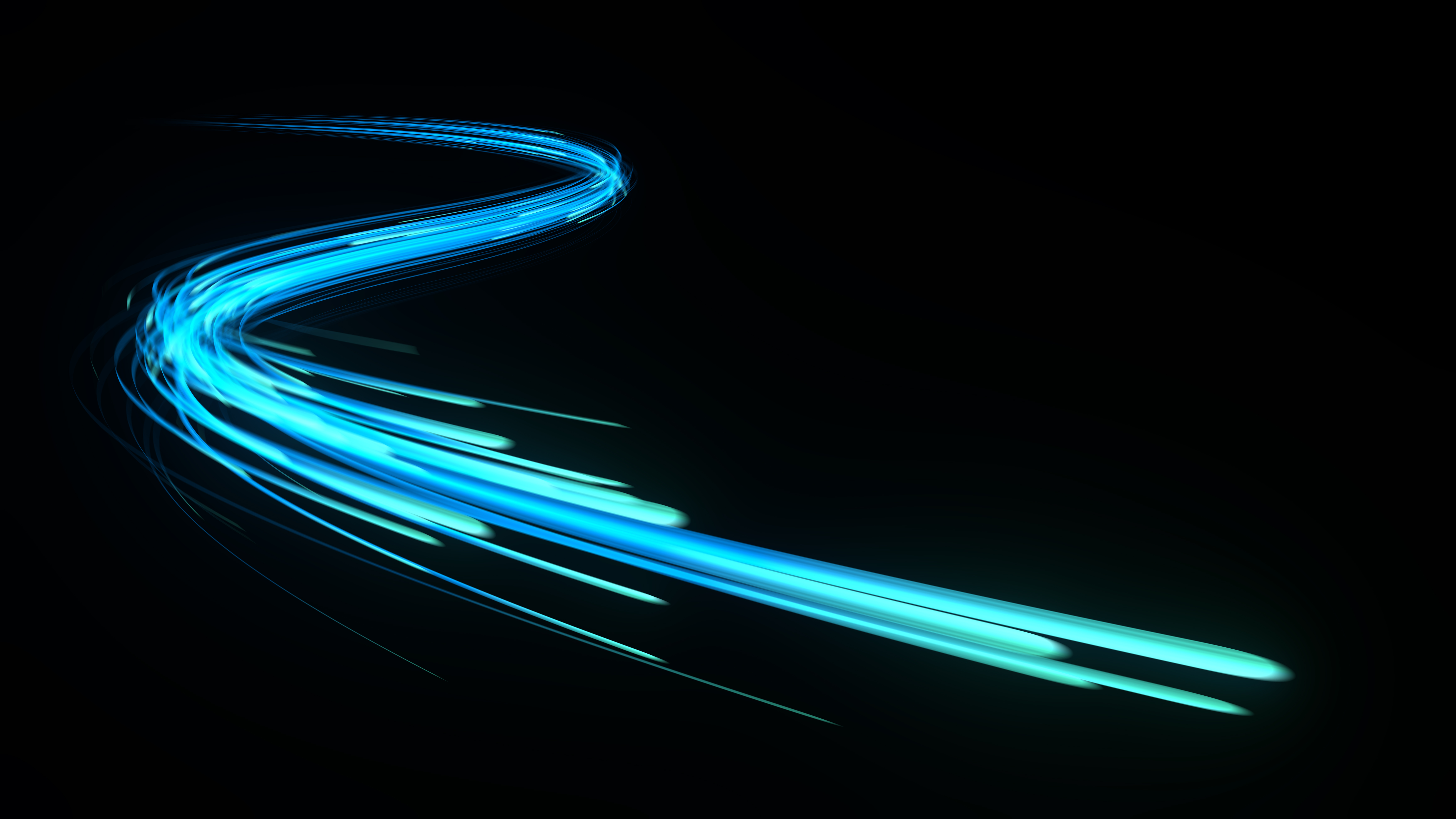 Konsum av TV og Online Video (TVOV)
Seertid per mediehus totalt i befolkningen
*Viaplay Group sine andeler inkluderer ikke tredjepartskanalene som de håndterer reklamesalget av. VOD er kun for mediehusene NRK, TV2 og Warner Bros. Discovery og Viaplay Group (Viafree inntil 31.05.22).
Kilde: Kantar Media TVOV. Gjennomsnittlig daglig seertid januar-desember.
6
Konsum av TV og Online Video (TVOV)
Seertid i minutter totalt i befolkningen og aldersgrupper
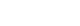 *VOD er kun for mediehusene NRK, TV2 og Warner Bros. Discovery og Viaplay Group (Viafree inntil 31.05.22).
Kilde: Kantar Media TVOV. Gjennomsnittlig daglig seertid januar-desember.
7
Konsum av TV og Online Video (TVOV)
Fordelt på live, opptak og VOD
Seertid i minutter
Andel i prosent
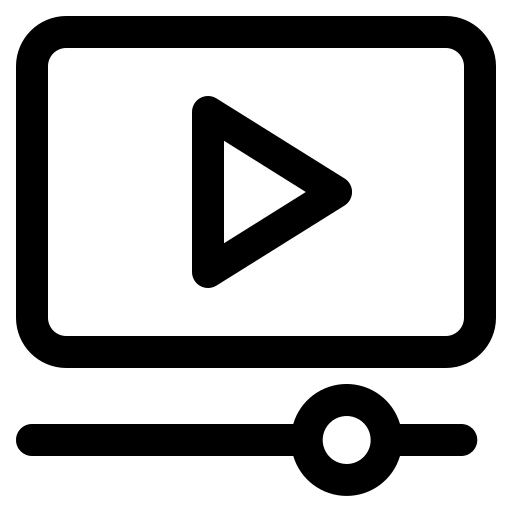 *VOD er kun for mediehusene NRK, TV2 og Warner Bros. Discovery og Viaplay Group (Viafree inntil 31.05.22). Seing fra strømmetjenester som Netflix og Max er ikke inkludert i tallene
Kilde: Kantar Media TVOV. Gjennomsnittlig daglig seertid januar-desember.
8
Konsum av TV og Online Video (TVOV)
Fordelt på skjermtype og oppholdssted
Seertid i minutter
Andel i prosent 2024
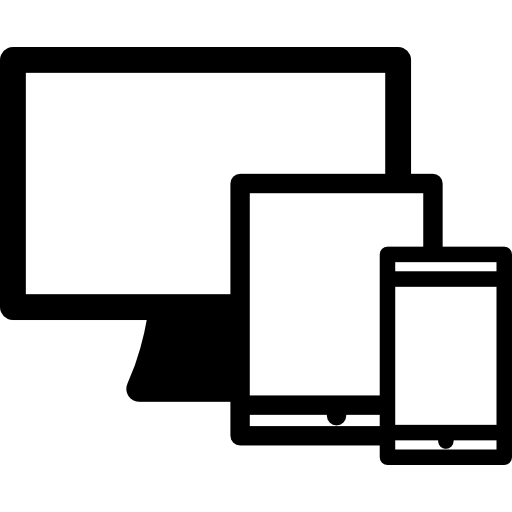 TV-skjermer hjemme 82%
* TV-skjermer hjemme: Konsum på stasjonære TV-skjermer hjemme. PC, nettbrett, mobil: Konsum på PC, nettbrett og mobiler uavhengig av oppholdssted. Utenfor hjemmet: Konsum via TV-skjermer og andre enheter utenfor eget hjem.
Kilde: Kantar Media TVOV. Gjennomsnittlig daglig seertid januar-desember.
9
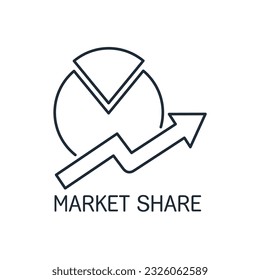 Markedsandeler per mediehus (lineære kanaler)
*Viaplay Group sine andeler inkluderer ikke tredjepartskanalene som de håndterer reklamesalget av. Markedsandeler i prosent per mediehus (lineære kanaler).
Kilde: Kantar Media TVOV. Personer 10-79 år.
10
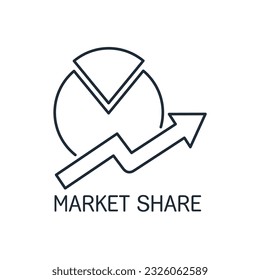 Markedsandeler per lineære kanaler (topp 10)
*Markedsandeler i prosent per mediehus (lineære kanaler).
Kilde: Kantar Media TVOV. Personer 10-79 år.
11
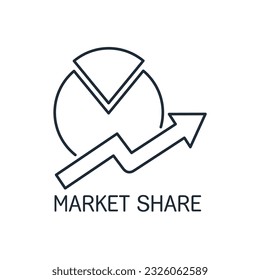 Markedsandeler per lineære kanaler (11-20)
*Markedsandeler i prosent per mediehus (lineære kanaler).
Kilde: Kantar Media TVOV. Personer 10-79 år.
12
Seere i prosent av befolkningen 2024:
Ukedager og helg
*Antall seere (rating) i prosent av befolkningen per tidspunkt. Hele uken (man-søn), hverdager (man-fre), helg (lør-søn).
Kilde: Kantar Media TVOV. Personer 10-79 år.
13
Seere i prosent av befolkningen 2024:
Live, Playblack, VOD og totalt
* Antall seere (rating) i prosent av befolkningen per tidspunkt. Live: Direktesendt TV. Playback: Opptak eller avspilling fra ukesarkiv inntil 7 dager etter sending. VOD: Video on Demand.
Kilde: Kantar Media TVOV. Personer 10-79 år.
14
Sjangerfordelt TVOV-konsum 2024 (prosent)
*Seertid i prosent av totalen per sjangerkategori.
Kilde: Kantar Media TVOV. Personer 10-79 år.
15
3
Topplister:
TVOV 2024
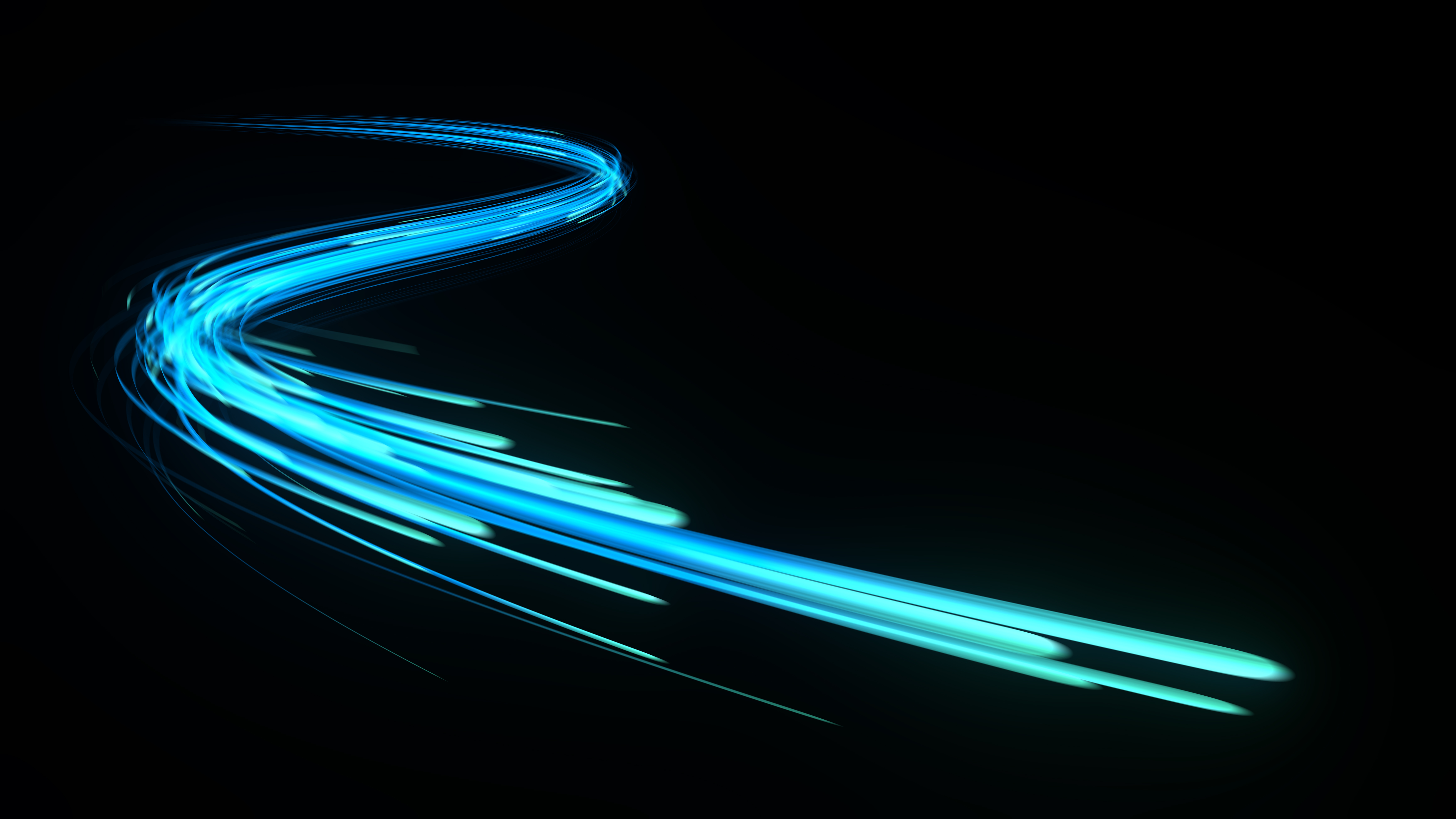 Topplister programmer 2024
TVOV-undersøkelsen legger opp til en programsentrert rapportering av seertall. I denne delen presenteres totaltall for enkeltepisoder av programmer fordelt på live-TV, playback og VOD.
Topp 10 enkeltprogrammer per TV-selskap viser totalt antall seere i tusen per enkeltstående program, fordelt på live, playback 0-99 dager (opptak eller avspilling fra ukesarkiv) og VOD (on demand avspillinger fra mediehusenes nettspillere). Her er det kun snakk om de mest sette enkeltepisodene, og viser hvilke spesifikke sendinger som har blitt mest sett i løpet av 2024. Listen inneholder kun programmer, og ikke kortere enkeltstående klipp.
Topplistene for VOD enkeltprogrammer er bygget opp på samme måte, men inneholder kun VOD-seing. Denne seingen er akkumulert for hele 2024 og programmer som hadde première tidlig på året har derfor hatt en lenger periode tilgjengelig for konsum. Listen inneholder kun programmer og ikke kortere enkeltstående klipp.
Topp 10 programtitler viser en oversikt per mediehus over hvilke programtitler som er mest sett i løpet av året, summen av alle sendinger i millioner minutter sett totalt.
17
4
Topp 10 enkeltstående programmer per mediehus Totalseing (live, repriser, playback og VOD) 2024
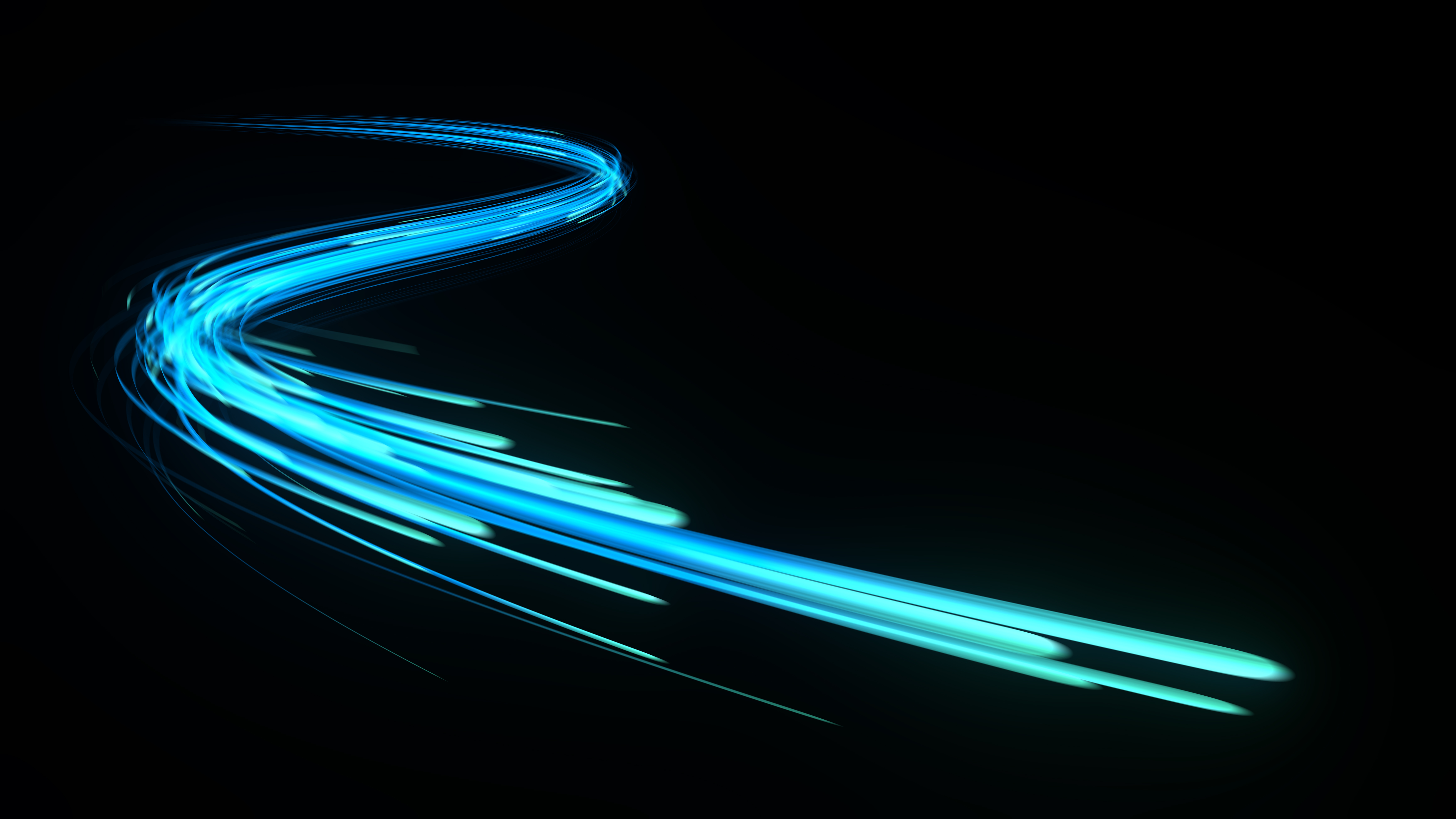 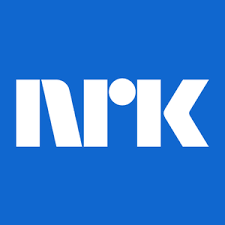 Topp 10 enkeltprogrammer NRK
Seere i 1000
1292
1237
1227
1170
1166
1135
1122
*Live: Lineær direktesending. Playback inntil 99 dager: Opptak eller avspilling fra ukesarkiv inntil 99 dager etter sendetidspunkt. VOD: Video on demand fra mediehusets nettspiller.
Kilde: Kantar Media TVOV. Personer 10-79 år.
19
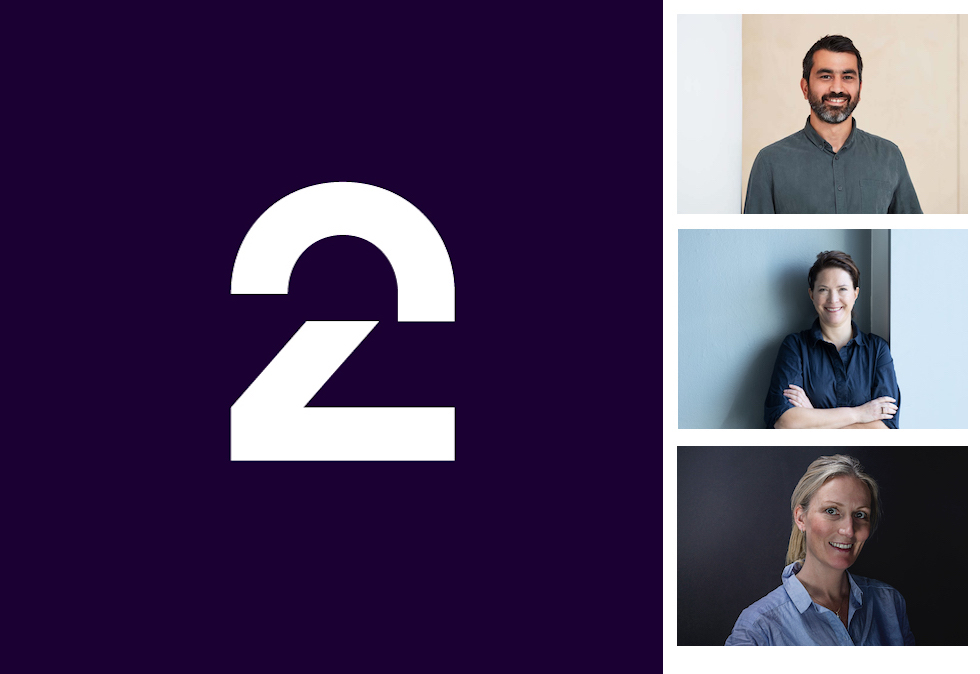 Topp 10 enkeltprogrammer TV 2
Seere i 1000
1241
1213
1193
1165
1139
1111
1107
*Live: Lineær direktesending. Playback inntil 99 dager: Opptak eller avspilling fra ukesarkiv inntil 99 dager etter sendetidspunkt. VOD: Video on demand fra mediehusets nettspiller.
Kilde: Kantar Media TVOV. Personer 10-79 år.
20
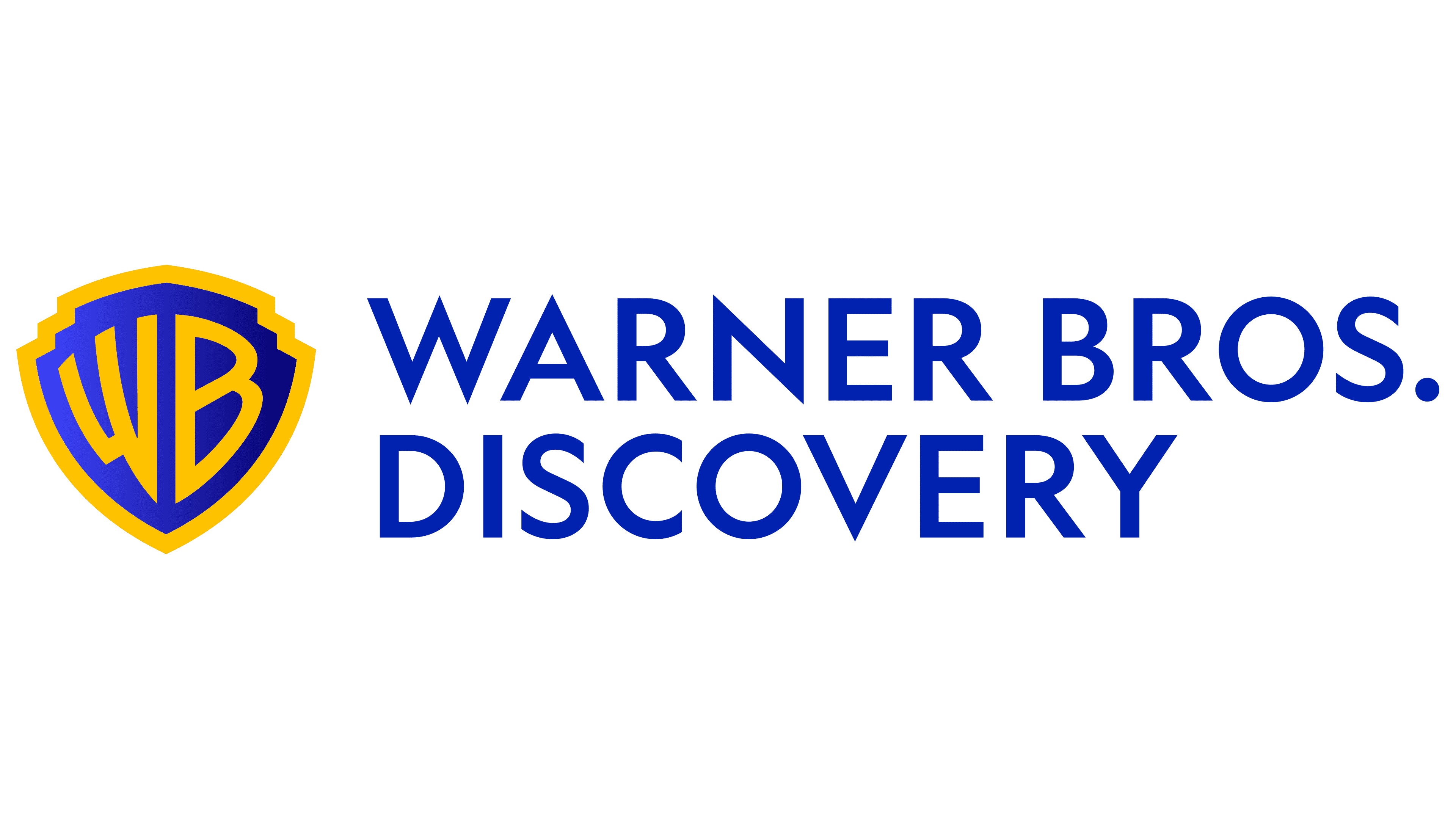 Topp 10 enkeltprogrammer Warner Bros Discovery
Seere i 1000
582
580
574
567
552
550
536
*Live: Lineær direktesending. Playback inntil 99 dager: Opptak eller avspilling fra ukesarkiv inntil 99 dager etter sendetidspunkt. VOD: Video on demand fra mediehusets nettspiller.
Kilde: Kantar Media TVOV. Personer 10-79 år.
21
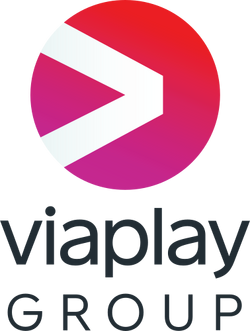 Topp 10 enkeltprogrammer Viaplay Group
Seere i 1000
376
365
360
360
332
328
316
*Live: Lineær direktesending. Playback inntil 99 dager: Opptak eller avspilling fra ukesarkiv inntil 99 dager etter sendetidspunkt. VOD: Video on demand fra mediehusets nettspiller.
Kilde: Kantar Media TVOV. Personer 10-79 år.
22
5
Topp 10 programmer og programserier VOD
Totalt antall seere per mediehus 2024
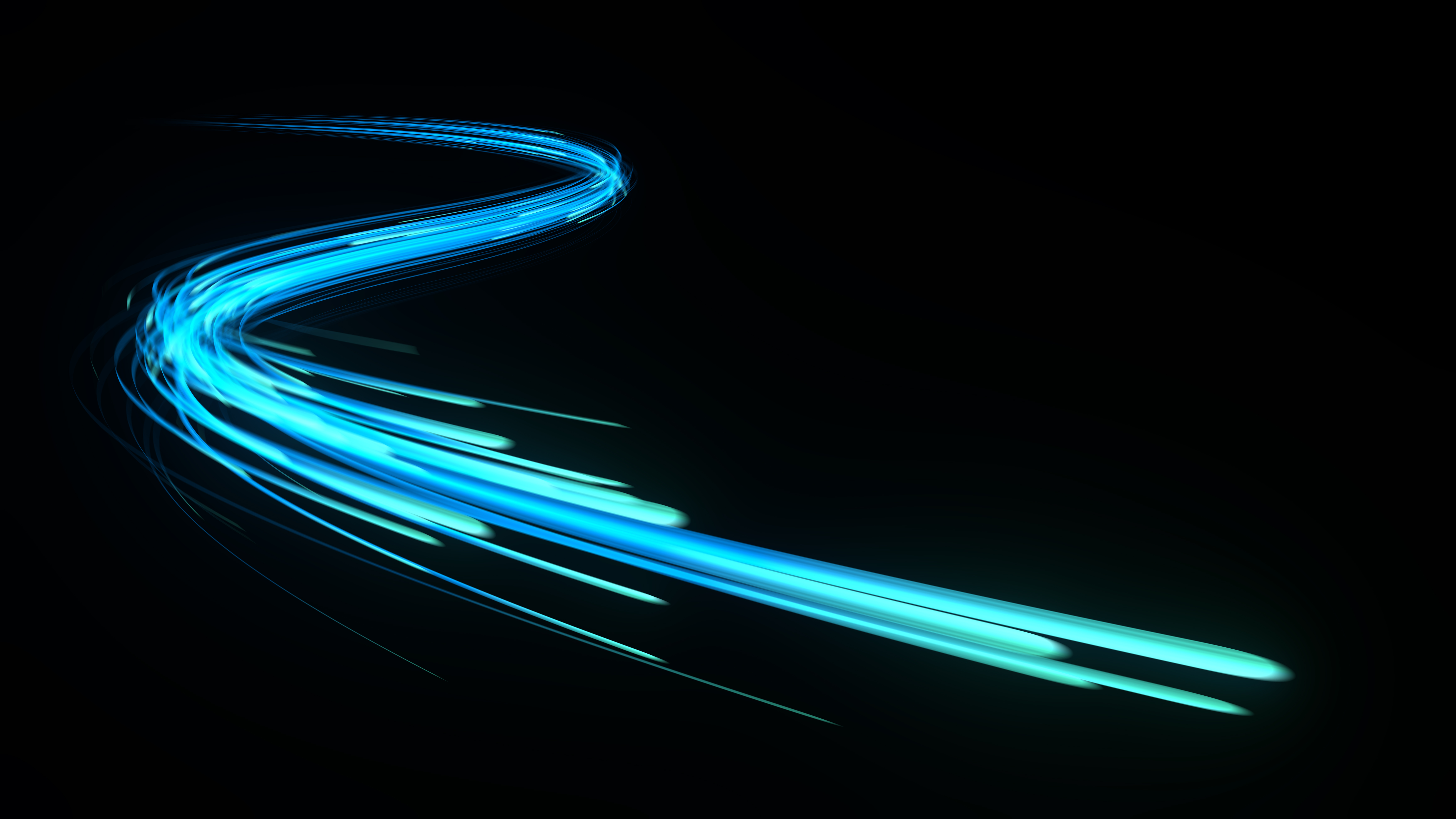 Topp 10 programmer on demand NRK (NRK TV)
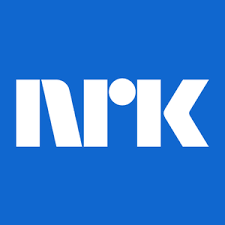 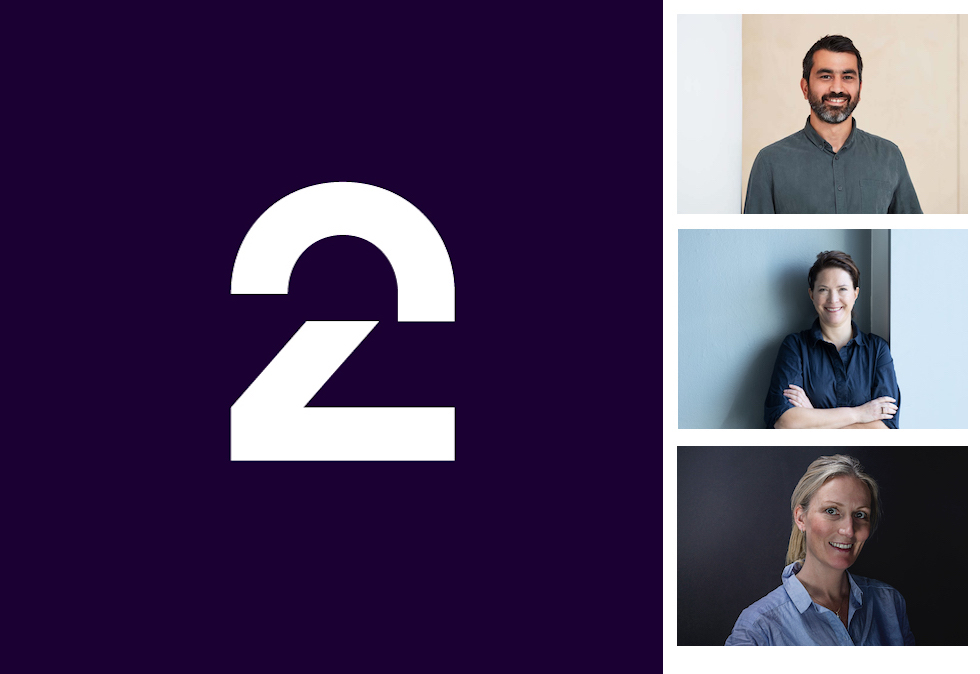 Topp 10 programmer on demand TV 2 (TV 2 Play*)
*TV 2 Play er en betalingstjeneste. NRK TV er åpent tilgjengelig.
Kilde: Kantar Media TVOV. Personer 10-79 år.
24
Topp 10 programmer on demand Warner Bros. Discovery (Discovery+)
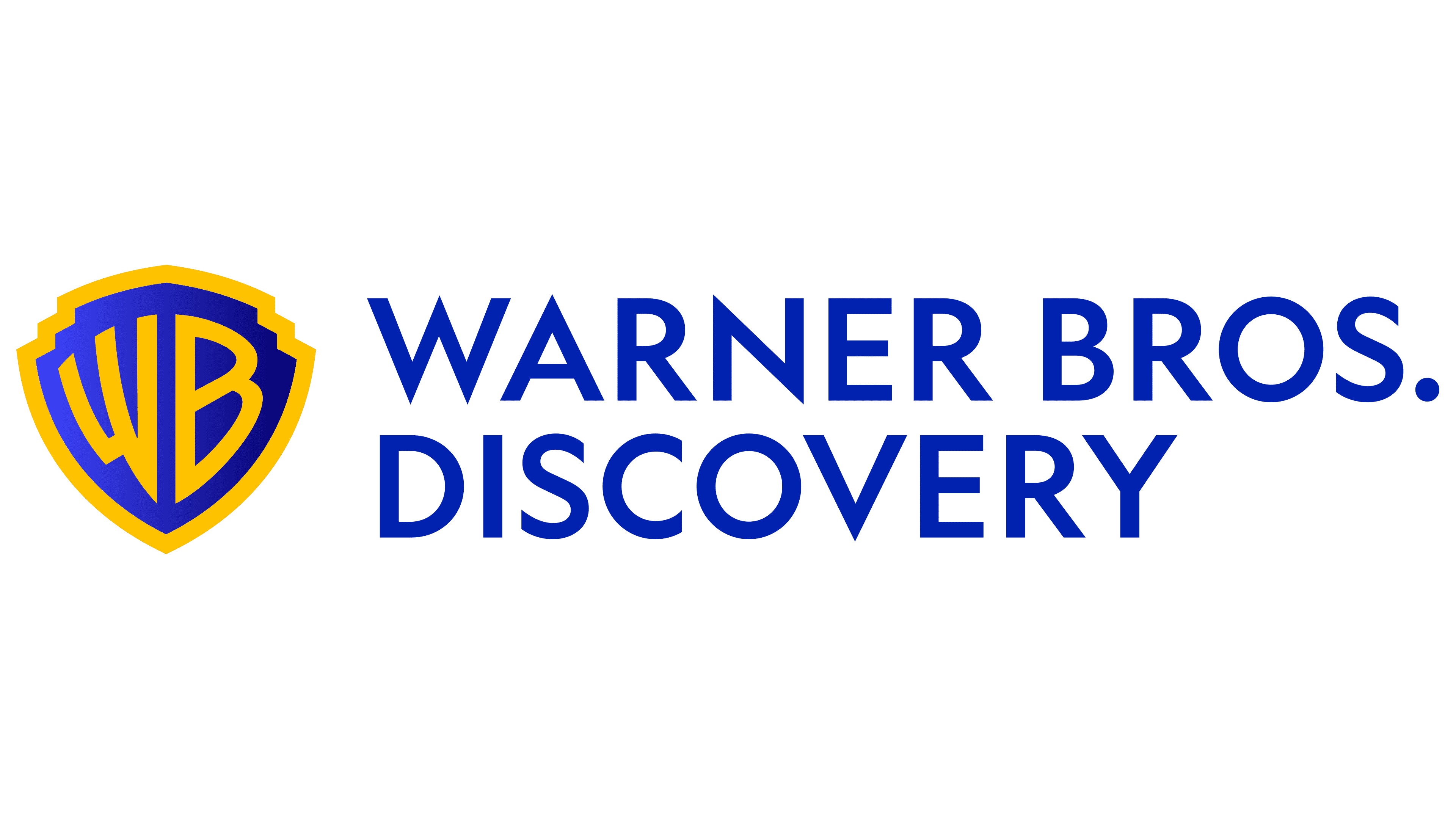 Kilde: Kantar Media TVOV. Personer 10-79 år.
25
6
Topp 10 programtitler per mediehus
Mest seing (minutter totalt)
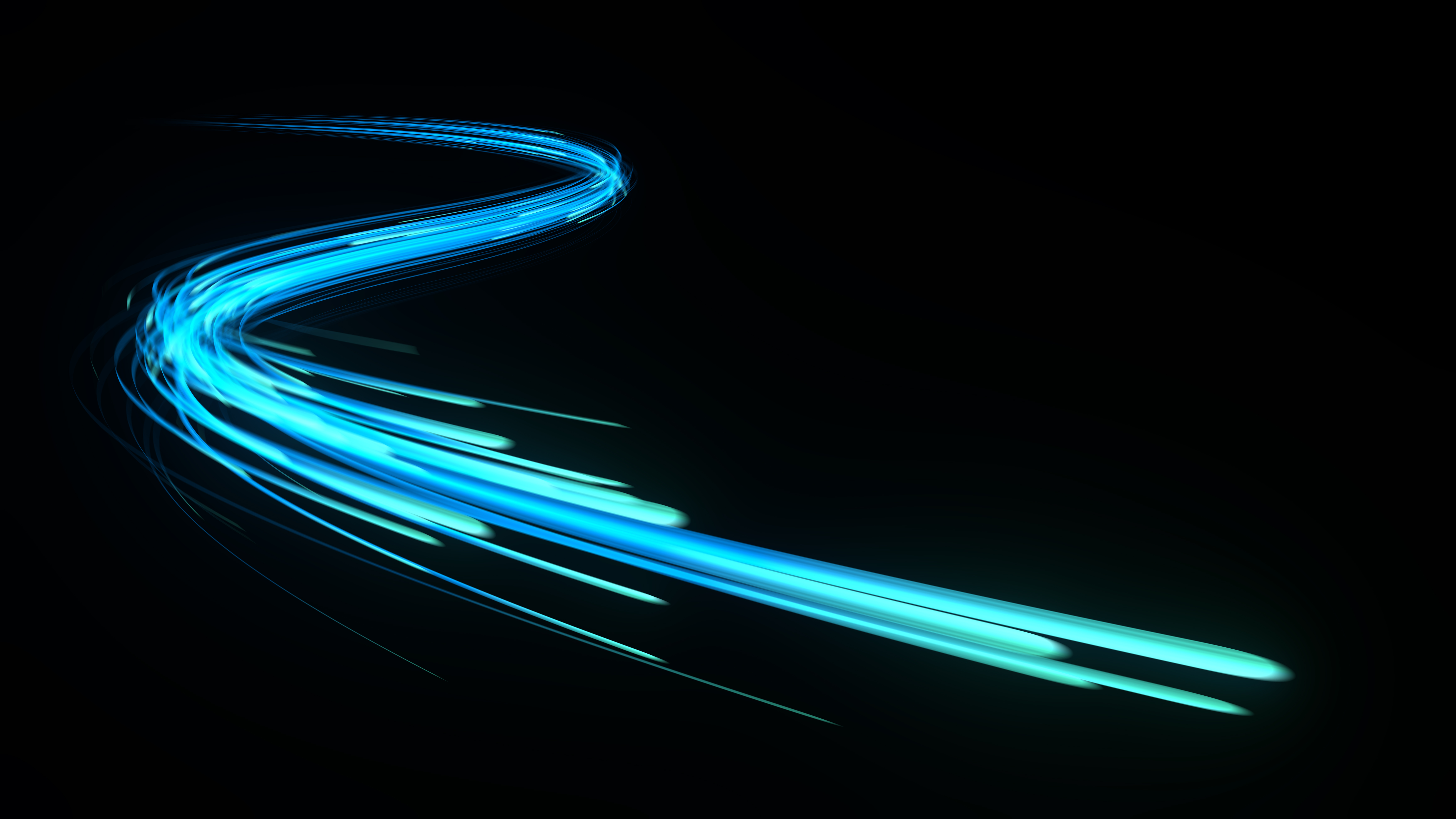 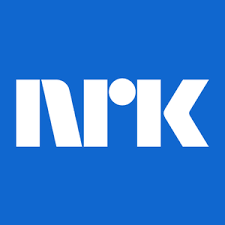 Topp 10 programtitler NRK (seertid, millioner minutter)
*Antall seerminutter totalt per programtittel, tall i millioner minutter inkludert live-TV, playback og VOD.
Kilde: Kantar Media TVOV. Personer 10-79 år.
27
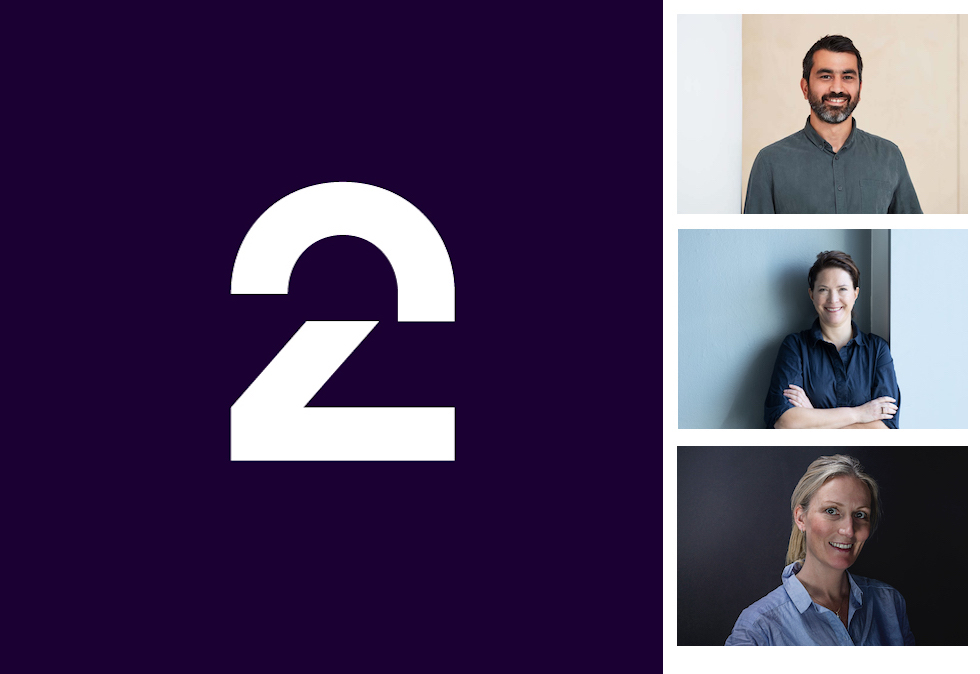 Topp 10 programtitler TV 2 (seertid, millioner minutter)
*Antall seerminutter totalt per programtittel, tall i millioner minutter inkludert live-TV, playback og VOD.
Kilde: Kantar Media TVOV. Personer 10-79 år.
28
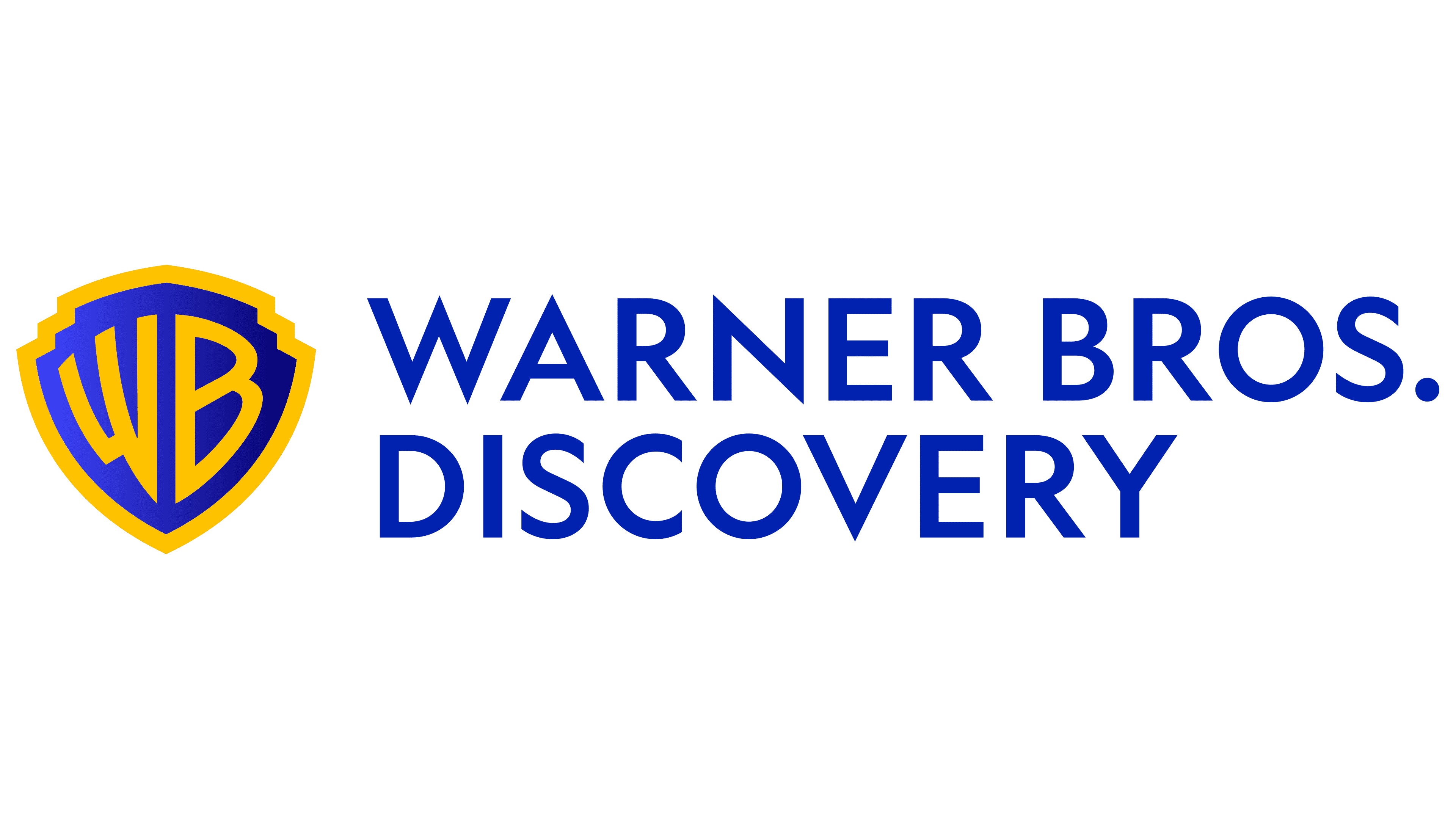 Topp 10 programtitler Warner Bros. Discovery (seertid, millioner minutter)
*Antall seerminutter totalt per programtittel, tall i millioner minutter inkludert live-TV, playback og VOD.
Kilde: Kantar Media TVOV. Personer 10-79 år.
29
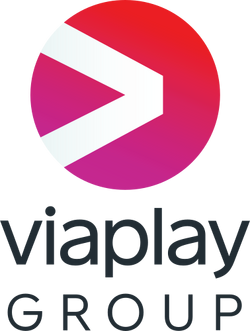 Topp 10 programtitler Viaplay Group (seertid, millioner minutter)
*Antall seerminutter totalt per programtittel, tall i millioner minutter inkludert live-TV, playback og VOD.
Kilde: Kantar Media TVOV. Personer 10-79 år.
30
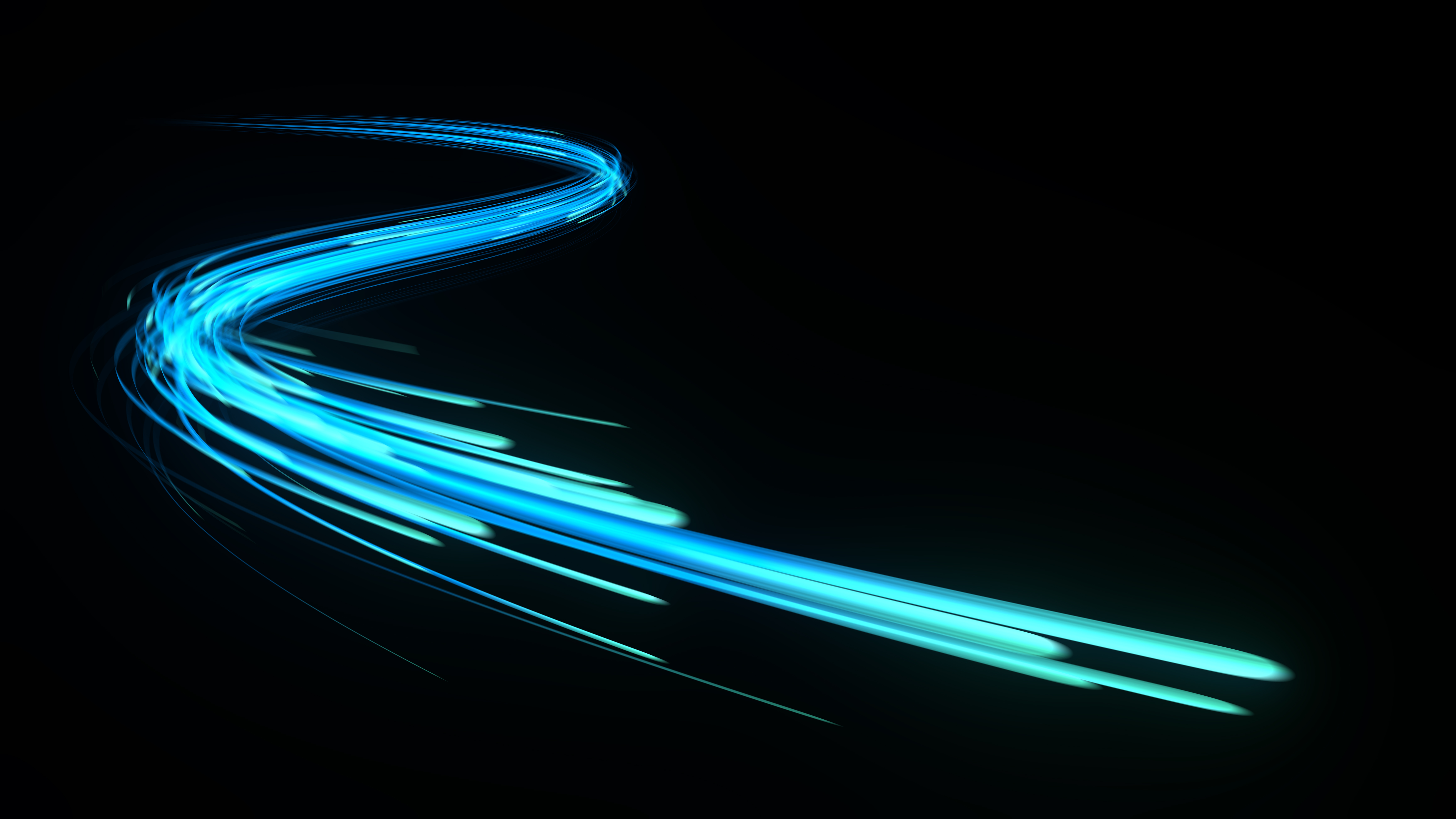 Jasin Nordheim
Research Executive
Jasin.Nordheim@kantar.com
Martin Lillekjendlie Nybu
Prosjektleder
Martin.Nybu@kantar.com
For mer informasjon:http://kantar.no/medier